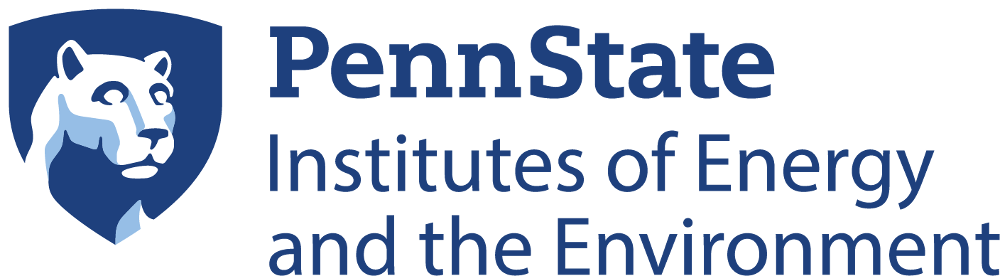 – NOTES –Health & the Built Environment Workshop SeriesWorkshop #4: Extreme HeatThursday, June 16, 2022
Health and the Built Environment Workshop Session #4: Extreme Heat. June 16, 2022
Participants
Daniel Vecellio
Rebecca Bascom
Omrana Razzak
Esther Obonyo
Virginia Silvis
Deborah Halla
Nuria Casquero
Norman Anderson
Austin William Cassatt
Tom Richard
Ken Davis
Reed Callan
Eliott Foust
Erica Smithwick
Wen-Jan Tuan
Sarah Klinetob Lowe
Linxiao Zhu
Aara'L Yarber
Maris Pedlow
Health and the Built Environment Workshop Session #4: Extreme Heat. June 16, 2022
Extreme Heat Inside and Outside the Built Environment
Session Facilitators: Nuria Casquero, Omrana Pasha and Becky Bascom
Session Notetaker: Maris Pedlow
What are the main research questions in extreme heat and the internal/external environment?
Where do we typically find funding for this work?
What expertise exists at Penn State in extreme heat and the internal/external environment?
Seed grants
Meetpal Kukal, PhD at UP - Assistant Research Professor of Agricultural and Biological Engineering
 Intensive measurements of water cycles around trees
Heat and water stress for plants in agricultural engineering
Agriculture and the alteration of the climate 
Urban areas – plants can significantly cool urban regions
Evaporative coolers used in southern/warm regions in many countries (work well when it’s dry but work poorly when it’s humid) 
Heat pumps – coupling with an environment that is a different temperature; 300-400% efficiency
Relationships between extreme drought and heat events (wildfires) 
There are a lot more fires creeping in to the built environment in times when you would not expect it 
Landscape architecture and urban ecosystems are important for urban climate/heat/humidity 
How the plants in the city handle the water has a big impact on the heat in urban areas 
Large metropolis areas in Asia are searching for answers and best paths forward 
Concrete and heat – impenetrable and creates increases in flooding 
Which heat and moisture conditions are the most harmful to health? 
Thermal comfort is related to health 
Ability to adapt to extreme heat events also depends on the health of the person 
Extreme climate events can impact the building – electricity outage/no AC
Adaptive responses can be changed depending on the age of the person
Specific medications can also inhibit the ability to adapt 
Cornell is looking to find biomarkers to detect heat emergency 
Still trying to define exactly what the health impacts of heat are
People in South Asia often cover up against the heat – keeping body heat in protects against the external heat 
More deaths associated with heat stroke than with hurricanes
How does this impact environmental justice?
What policy questions should be considered?
Need to focus on also finding alternatives that are not electricity dependent both for availability and access to middle/lower income countries
People not willing to leave their homes to go somewhere else to escape climate events
Solutions based on electricity are not always available in middle/lower income countries 
Environmental sensors are a couple hundred dollars – something wealthy people could invest in but not those living paycheck to paycheck 
How fast do humans adapt to these changes in heat? How does it differ across socioeconomic classes and geographic locations?
Health and the Built Environment Workshop Session #4: Extreme Heat. June 16, 2022
Extreme Heat and Health, Wellbeing, & Lifestyle
Session Facilitators: Kristin Sznajder, Ken Davis and Esther Obonyo 
Session Notetaker: Austin Cassatt
What expertise exists at Penn State in extreme heat and health, wellbeing, & lifestyle?
What are the main research questions in extreme heat and health, wellbeing, & lifestyle?
Where do we typically find funding for this work?
How does this impact environmental justice?
Environment public health tracking program to look at discharges and admissions regarding heat related issues
Unsure if Penn State is part of that program
Jeremy Hoffman in Richmond who has done a lot of research on heat mapping and heat science
National climate assessment
Research on heat and how it affects preterm birth, stillbirth, and other birth issues?
How do we develop systems where people are aware of the risks of heat? 
How do we quantify the economic impacts of heat
An increase in x degrees causes an increase in x amount of money spent on the electric grid
Can we quantify or create some metric where an increase in so many degrees causes an increase in construction worker disease or sickness
Increased cost of hospital visits for those suffering from increased heat stroke? 
Effect on heat and how that affects rates of chronic disease or rates of chronic disease symptoms
Effects of heat on vulnerable populations
Elderly living alone
Those who may not be able to speak English proficiently 
Impacts of heat on houseless people and how to overcome those issues
Look at the storm research center to look at past heat index research
How many days should we research out after a heat event? 
Depends on duration of heat wave
Heat wave issues tend to be more acute, so look at up to a week
Compare rates of ambulance calls when exposed to extreme heat vs normal temperatures
Possibly focused on red lined areas
There is a lack of heat infrastructure in northern cities, leading to more issues as our temperature increases
Extreme heat can exacerbate air quality issues, especially in cities
Extreme heat can cause an increased usage of water. This can raise water bills and if people don’t have access to clean water, this can cause medical issues
How do cities grow and change when exposed to extreme heat? 
How can we model cities to limit extreme heat exposure
How can city planning mitigate extreme heat and create programs to overcome those worries and issues
Mitigating hazards in the neighborhoods of cities leads to worry about gentrification of said neighborhoods
How can we empower citizens of cities to do their own research into heat exposure (citizen science)
Hurdles with citizen science? 
Possible improper installation leading to skewed data
Might be worried about misunderstanding of data
Funding structures may not encourage citizen science
What policy questions should be considered?
https://www.cdc.gov/mmwr/volumes/71/wr/mm7124a1.htm?s_cid=mm7124a1_e&ACSTrackingID=USCDC_921-DM84277&ACSTrackingLabel=This%20Week%20in%20MMWR%20-%20Vol.%2071%2C%20June%2017%2C%202022&deliveryName=USCDC_921-DM84277
 
https://www.cdc.gov/mmwr/volumes/71/wr/mm7124a1.htm?s_cid=mm7124a1_e&ACSTrackingID=USCDC_921-DM84277&ACSTrackingLabel=This%20Week%20in%20MMWR%20-%20Vol.%2071%2C%20June%2017%2C%202022&deliveryName=USCDC_921-DM84277
 
https://nihhis.cpo.noaa.gov/Urban-Heat-Islands/Mapping-Campaigns
Health and the Built Environment Workshop Session #4: Extreme Heat. June 16, 2022
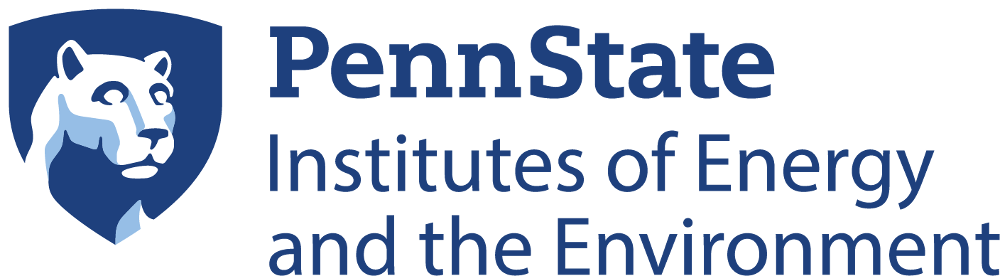 Full Group Discussion (50 minutes)
Session Facilitators: Becky Bascom and Esther Obonyo
Session Notetaker: Maris Pedlow
We know what a specific building does to the heat environment 
Cumulative impact/neighborhood structure is more complicated (interactions between structures and environment) 
Do we know of communities in the US that do weather warnings well? Comparing that to communities in PA (Philly, Pittsburgh, rural communities) 
Comparative efficacy studies of human response 
Study of Chicago heatwave (1993) and one community with little communication had high levels of heat related mortality and hospitalizations 
How effective are support systems? 
Penn State Social Science Research Institute 
Literature on how to increase social cohesion (for climate resilience)? 
Literature exists in terms of sense of place and neighborhood connections 
Physiologists and meteorologists can come together 
Bringing older adults in the heat chamber to see where their limits are 
Want to be able to measure body temperature in their living place (and those who are unhoused) 
Climate scientists (NOLL Lab) researched wet-bulb temperature (35C was believed to be the maximum temperature a human could handle and regulate body temperature)
New study shows the maximum temperature is lower (31C)
First empirical data to test this theoretical data on temperature limits and the human body 
Efficient work can be done at different temperatures and different humidities 
Wet bulb temperature: measure it buy a bulb covered in a wet sock, spin it around; difference in dry and humid environments
Interest in this even from non-meteorological settings 
Different than ambient temperature measurement
If it’s a more humid environment you have a harder time cooling off
Environmental justice
Avoiding gentrification 
Look at zoning laws 
Ensuring minority communities are not disproportionately negatively impacted by improvements made to the city 
History of racism and determining environmental factors 
Need to understand this to move forward 
Book: The Sum of Us
Problem of white environmentalism 
Need to work with marginalized communities; integrate citizens into the scientific process
Co-producing knowledge 
Needs to be sustainable 
Element of trust both ways 
PCORI – need to engage the people who have that condition when you create questions/start research/conduct research
You can’t just show up, do research work, and walk away 
Pedagogy of the Oppressed
Issue of data sovereignty
Abide by rules of communities we research (tribal communities) 
Not being extractive
Work with communities and not enforcing our way of doing things on those communities 
Equal participation on both sides 
Policy side – the result of the science we are doing 
Need to take in the need of the community
End goal:
Make a recommendation (or not) based on what the research shows? 
Used to have swimming pools in communities 
Lost a place for diverse communities to come together
Lost a place where people can cool off
What are the key questions? 
 What is Penn State’s capacity? Do we need to seek collaborators within or outside Penn State?
 What are the unmet needs?
 What are the funding opportunities?
 Who do we need to hear from/invite to future sessions?
How rapidly do humans adapt? 
Penn State Center for Healthy Aging 
How does human disease and common human condition impact the ability to adapt to heat? 
How are buildings impacted by extreme climate events? 
What does the “solution space” look like for communities and individuals? 
What heat and humidity stress is most harmful to people? Extreme, average conditions (not perfect research yet)
Large gap to fill 
Areas more prone to extreme heat events are often areas with less access to research funding 
We will start studying it better once it comes here 
Don’t yet understand how urban vegetation impacts microclimate (my neighborhood vs your neighborhood) 
What is the best data set to use? 
Data shows a connection between poor maternal outcome and higher temperature
How can we quantify the economic impacts of heat? Amount of money spent on AC
Impact of heat on chronic conditions 
Impact of heat on vulnerable populations (elderly, houseless) 
How many days can we research out after a heat event? A couple days – a week 
Focus on redlined and gentrified areas 
How buildings can impact heat – tall skyscrapers with glass; increases heat 
Challenging to quantify across an urban landscape
Health and the Built Environment Workshop Session #4: Extreme Heat. June 16, 2022
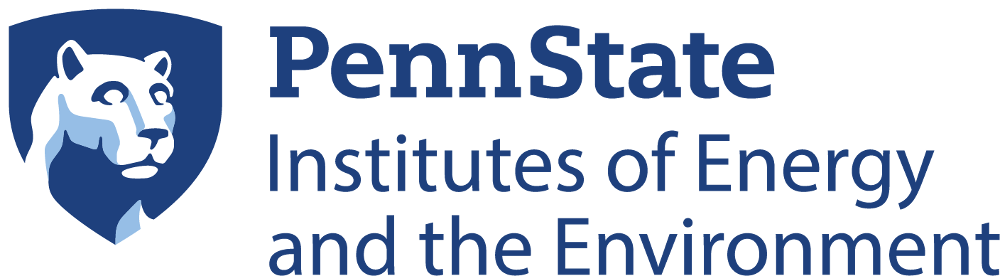 Full Group Discussion (50 minutes)
Session Facilitators: Becky Bascom and Esther Obonyo
Session Notetaker: Maris Pedlow
Penn State lacking longstanding community engagement 
Selinsgrove (Snyder County PA)
They came to Penn State (people they already knew)
Need to foster connections 
Need to make sure research is done well and communities don’t feel as though they are being taken advantage of
Get to the community early and understand the detriment they may be under 
Can take a long time to establish connections with communities 
This is a long haul activity 
Who would be partners? 
Who would be the community that wants to engage with us? 
Distrust with communities of color (especially if there are no scientists of color) 
Asking questions in the first step 
William Calo
Penn State Public Health Sciences 
Latino Health Services Researcher 
No time frame: future of Penn State 
The university needs to carefully invest in these community relationships 
Penn State is a land grant institution 
Communities do not have to work with us if they do not want to 
Large population in this area is white
Marginalized communities (rural) 
Lack of access to healthcare
Do we have scientists from rural communities in PA? 
Who is the voice for these communities
These are problems here in the US and also in middle/lower income countries 
Maybe a paper to be thought about (needs in global health and needs in US health) 
Global health will ultimately impact us so we need to think about it
What are the key questions? 
 What is Penn State’s capacity? Do we need to seek collaborators within or outside Penn State?
 What are the unmet needs?
 What are the funding opportunities?
 Who do we need to hear from/invite to future sessions?
What is the scope of this group? 
Open ended
Just trying to grow new research directions at Penn State
Need to think about these problems and if we can tackle them, and how 
Concern of going to communities at risk of gentrification and telling them to make changes that would reduce heat risk but also increase risk of gentrification 
Make sure data is not harvested from them and solutions are not imposed upon them
Make sure neighborhoods that have been excluded are included in a meaningful and sustainable way 
Do we leave it up to the community on how they wish to engage? 
Focus groups? Understand what they want 
Identify a group of people who can be part of an ongoing conversation 
Community planning group 
Veto power on what next studies would be done 
Help plan directions forward 
Deep ongoing community engagement 
Dr. Boxe 
Community engagement
Health and the Built Environment Workshop Session #4: Extreme Heat. June 16, 2022
Chat Notes
15:55:46 From Linxiao Zhu to Everyone:
	It is nice to hear thoughts on extreme heat from different aspects. I am interested in passive cooling, for reducing the impact of heat. I have a meeting at 4 and need go. Thanks.
15:58:01 From Daniel Vecellio to Everyone:
	Philly had one of the first public health-used heat health warning systems in the nation - https://urldefense.com/v3/__https://journals.ametsoc.org/view/journals/bams/77/7/1520-0477_1996_077_1519_tphwhw_2_0_co_2.xml__;!!Ls64Rlj6!l7IR-eMZJpI16IsJ1ZFOnH99hlSxveq6l9MI9QEPAXLaI0D_EW5JUHPTNOSD3A_tLtOXtiWH$ 
15:58:10 From Deborah Halla to Everyone:
	https://urldefense.com/v3/__https://www.epa.gov/heatislands/adapting-heat__;!!Ls64Rlj6!l7IR-eMZJpI16IsJ1ZFOnH99hlSxveq6l9MI9QEPAXLaI0D_EW5JUHPTNOSD3A_tLro7eiVf$ 
15:58:13 From Daniel Vecellio to Everyone:
	Phoenix, obviously, does a good job as well.
15:58:26 From Virginia Silvis to Everyone:
	There's a book about the Chicago Heat Wave: https://urldefense.com/v3/__https://www.amazon.com/Heat-Wave-Autopsy-Disaster-Chicago/dp/022627618X/ref=sr_1_1?crid=21CF6Q3M7BJAS&keywords=chicago*heat*wave&qid=1655409542&sprefix=chicago*heat*wave*2Caps*2C80&sr=8-1__;KysrKyUl!!Ls64Rlj6!l7IR-eMZJpI16IsJ1ZFOnH99hlSxveq6l9MI9QEPAXLaI0D_EW5JUHPTNOSD3A_tLnnoqB0M$ 
15:58:56 From Deborah Halla to Everyone:
	^EPA has guidance for cities to address some of these issues
15:59:12 From Ken Davis (he/him) to Everyone:
	weather forecasters have struggled with how to communicate environmental hazards for a long time.  I am sure that improvements could be made in how to communicate extreme heat.
16:00:29 From Daniel Vecellio to Everyone:
	Analysis of how the Philly HHWS did. https://urldefense.com/v3/__https://journals.ametsoc.org/view/journals/bams/85/8/bams-85-8-1067.xml__;!!Ls64Rlj6!l7IR-eMZJpI16IsJ1ZFOnH99hlSxveq6l9MI9QEPAXLaI0D_EW5JUHPTNOSD3A_tLncXRXdU$ 
16:02:13 From Ken Davis (he/him) to Everyone:
	interesting papers about Philly!
16:03:04 From Ken Davis (he/him) to Everyone:
	yes
16:05:15 From Maris Pedlow to Everyone:
	NOLE or NOAL? 
16:05:18 From Ken Davis (he/him) to Everyone:
	Do you have a link to any of your labwork, Dan?  A publication or two?
16:05:19 From Daniel Vecellio to Everyone:
	NOLL
Chat Notes
16:05:25 From Maris Pedlow to Everyone:
	thank you!
16:05:39 From Daniel Vecellio to Everyone:
	Here's the pub on Tw that we published in Journal of Applied Physiology https://urldefense.com/v3/__https://journals.physiology.org/doi/full/10.1152/japplphysiol.00738.2021__;!!Ls64Rlj6!l7IR-eMZJpI16IsJ1ZFOnH99hlSxveq6l9MI9QEPAXLaI0D_EW5JUHPTNOSD3A_tLnim5sBX$ 
16:06:03 From Ken Davis (he/him) to Everyone:
	thanks!
16:08:12 From Ken Davis (he/him) to Everyone:
	path: predict impacts of heat by combining climate predictions with health impacts studies, then predict the effectiveness of heat mitigation strategies.  Predicting the effectiveness of heat mitigation strategies requires studying those mitigation measures.
16:08:37 From Ken Davis (he/him) to Everyone:
	https://urldefense.com/v3/__https://en.wikipedia.org/wiki/Wet-bulb_temperature__;!!Ls64Rlj6!l7IR-eMZJpI16IsJ1ZFOnH99hlSxveq6l9MI9QEPAXLaI0D_EW5JUHPTNOSD3A_tLoQvH1NF$ 
16:10:25 From Daniel Vecellio to Everyone:
	The 2010 paper that established the 35C Tw theoretical limit https://urldefense.com/v3/__https://www.pnas.org/doi/10.1073/pnas.0913352107__;!!Ls64Rlj6!l7IR-eMZJpI16IsJ1ZFOnH99hlSxveq6l9MI9QEPAXLaI0D_EW5JUHPTNOSD3A_tLiYvEZn0$ 
16:10:25 From Ken Davis (he/him) to Everyone:
	you can compute wet bulb temperature from air temperature and relative humidity.
16:12:47 From Daniel Vecellio to Everyone:
	(If anyone needs PDFs or pre-prints or something, I can email those too. Just let me know)
16:14:30 From Ken Davis (he/him) to Everyone:
	You should give us a literature list, Dan!
16:16:58 From Ken Davis (he/him) to Everyone:
	That would be a good publication!
16:17:08 From Omrana Razzak to Everyone:
	Pedagogy of the Oppressed
16:17:55 From Virginia Silvis to Everyone:
	Co-production of knowledge: https://urldefense.com/v3/__https://journals.ametsoc.org/view/journals/wcas/11/3/wcas-d-18-0075_1.xml__;!!Ls64Rlj6!l7IR-eMZJpI16IsJ1ZFOnH99hlSxveq6l9MI9QEPAXLaI0D_EW5JUHPTNOSD3A_tLoj_84OI$ 
16:18:26 From Virginia Silvis to Everyone:
	https://urldefense.com/v3/__https://www.nature.com/articles/s41893-018-0191-0__;!!Ls64Rlj6!l7IR-eMZJpI16IsJ1ZFOnH99hlSxveq6l9MI9QEPAXLaI0D_EW5JUHPTNOSD3A_tLr1cgXv3$
Chat Notes
16:18:34 From Maris Pedlow to Everyone:
	I will be saving the chat so links will be in the final notes
16:18:58 From Omrana Razzak to Everyone:
	https://urldefense.com/v3/__https://www.amazon.com/Pedagogy-Oppressed-Anniversary-Paulo-Freire/dp/1501314130/ref=asc_df_1501314130/?tag=hyprod-20&linkCode=df0&hvadid=312443114357&hvpos=&hvnetw=g&hvrand=1106493556639991891&hvpone=&hvptwo=&hvqmt=&hvdev=c&hvdvcmdl=&hvlocint=&hvlocphy=9007899&hvtargid=pla-442898519423&psc=1__;!!Ls64Rlj6!l7IR-eMZJpI16IsJ1ZFOnH99hlSxveq6l9MI9QEPAXLaI0D_EW5JUHPTNOSD3A_tLiNCXaUd$ 
16:26:03 From Ken Davis (he/him) to Everyone:
	Eliott and Aara’L...are you asking what is the scope of this group?
16:30:27 From Virginia Silvis to Everyone:
	The Detroit study I mentioned: https://urldefense.com/v3/__https://www.tandfonline.com/doi/abs/10.1080/08941920.2018.1550229__;!!Ls64Rlj6!l7IR-eMZJpI16IsJ1ZFOnH99hlSxveq6l9MI9QEPAXLaI0D_EW5JUHPTNOSD3A_tLo6iPAZl$ 
16:35:11 From Kevin Sliman to Everyone:
	Just sharing an opportunity that I saw recently on heat: https://urldefense.com/v3/__https://www.epa.gov/innovation/lets-talk-about-heat-challenge__;!!Ls64Rlj6!l7IR-eMZJpI16IsJ1ZFOnH99hlSxveq6l9MI9QEPAXLaI0D_EW5JUHPTNOSD3A_tLrPwtLCo$ 
16:36:24 From Esther Obonyo to Everyone:
	Thanks Kevin!
16:39:28 From Ken Davis (he/him) to Everyone:
	outreach and extension at Penn State has a lot of trust built also.  we should engage that community.
16:40:03 From Ken Davis (he/him) to Everyone:
	PSU extension is (I think) more traditionally rural and agricultural.
16:48:39 From Ken Davis (he/him) to Everyone:
	A review of what has emerged as primary research questions would be interesting...but maybe too broad.  Maybe important research questions for Pennsylvania would be more realistic?  with some nods to other parts of the world?
16:51:12 From Daniel Vecellio to Everyone:
	The Bulletin of the American Meteorological Society publishes "articles” about the findings/summaries of workshops in many issues. Not sure what they would think of a university-specific one, but there are examples of perhaps how to write a summary/future directions of the workshop itself in BAMS.
16:51:48 From Virginia Silvis to Everyone:
	https://urldefense.com/v3/__https://link-springer-com.ezaccess.libraries.psu.edu/article/10.1007/s00267-018-1051-4__;!!Ls64Rlj6!l7IR-eMZJpI16IsJ1ZFOnH99hlSxveq6l9MI9QEPAXLaI0D_EW5JUHPTNOSD3A_tLv9ARZ2w$ !
16:54:35 From Ken Davis (he/him) to Everyone:
	did she really say snot?
16:54:50 From Virginia Silvis to Everyone:
	yes, yes i did 🙂
Chat Notes
16:54:58 From Ken Davis (he/him) to Everyone:
	oh buggers!
16:56:46 From Ken Davis (he/him) to Everyone:
	this is an important topic.  vote up Omrana’s idea.
16:56:50 From Rebecca Bascom to Everyone:
	When you're dancing with your honey and your nose is very runny and you maybe think it's funny but it'snot.
16:58:59 From Maris Pedlow to Everyone:
	https://urldefense.com/v3/__https://lists.psu.edu/cgi-bin/wa?SUBED1=L-HEALTHENVIRONMENT&A=1__;!!Ls64Rlj6!l7IR-eMZJpI16IsJ1ZFOnH99hlSxveq6l9MI9QEPAXLaI0D_EW5JUHPTNOSD3A_tLmR0LO5R$ 
16:59:18 From Ken Davis (he/him) to Everyone:
	thanks!  good discussion today!